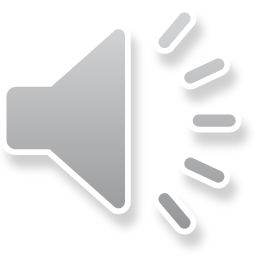 陈美丽
陈
美丽
这是我
我
王二狗
王二狗
给你
给你的
告白信。
告白信。
告白信。
砖家
说
人的一生
会遇到
会遇到
会遇到
会遇到
0
1
0
3
4
4
0
2
0
2
1
5
2
9
6
1
0
2
2
9
0
6
5
0
9
0
2
6
3
6
0
万
人
万
人
2
2
9
0
6
5
0
9
0
2
6
3
6
0
2
1
5
2
9
6
1
0
0
1
0
3
4
4
0
2
0
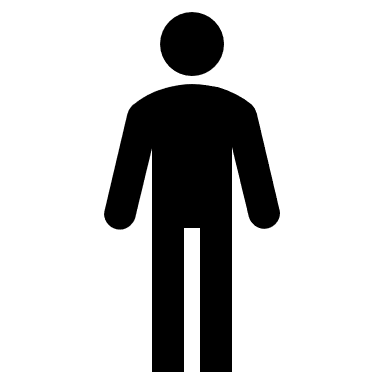 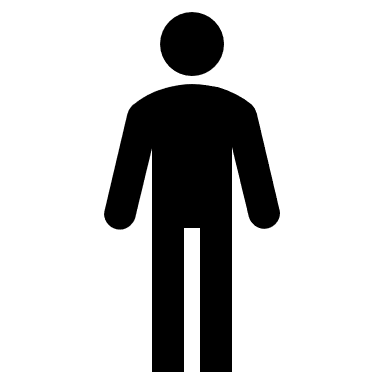 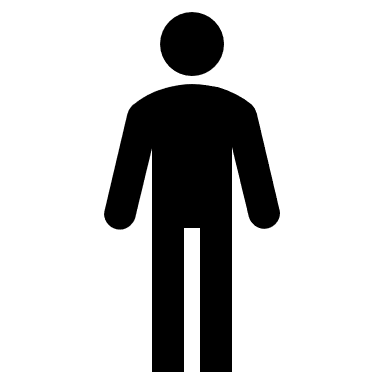 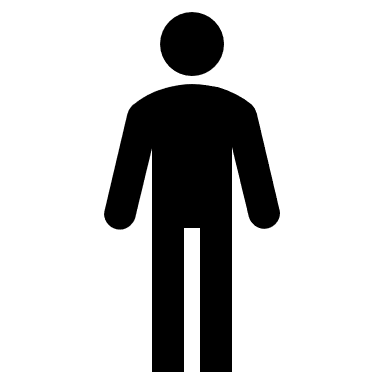 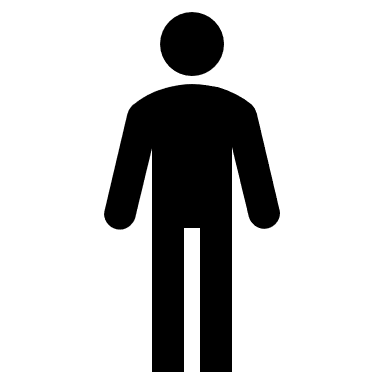 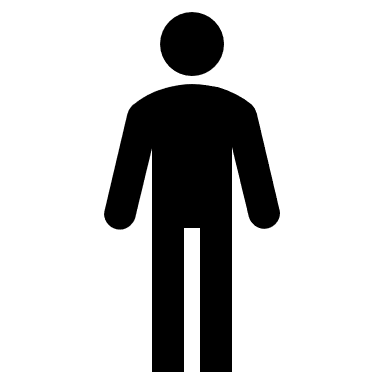 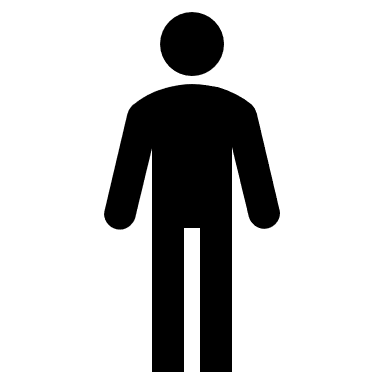 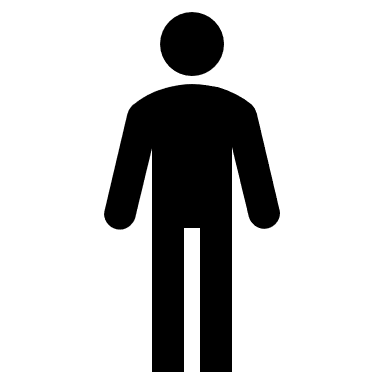 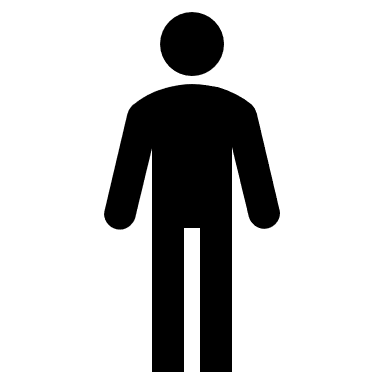 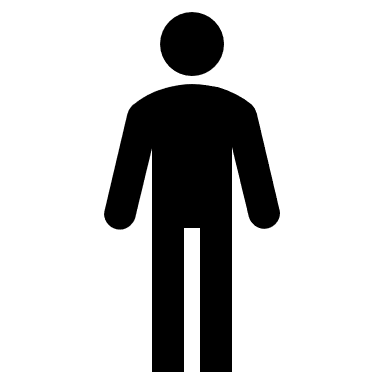 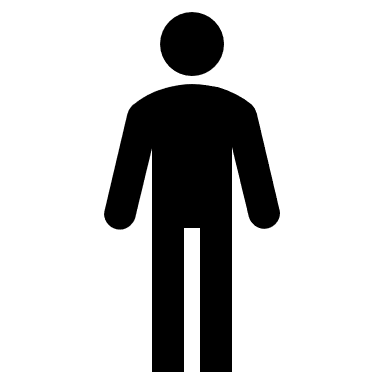 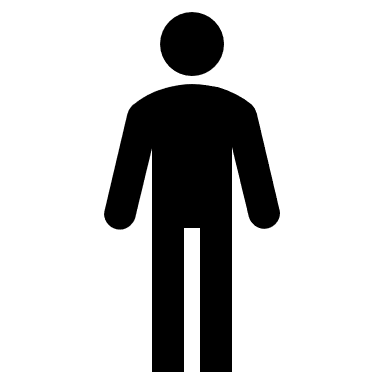 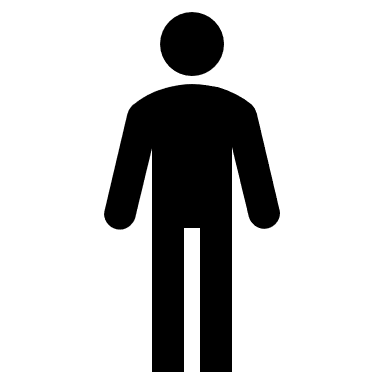 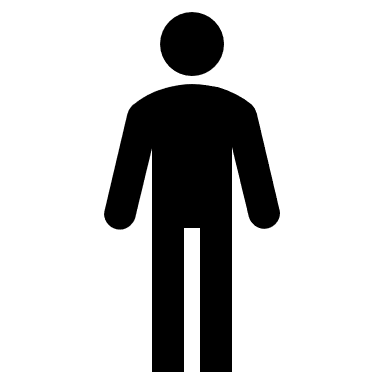 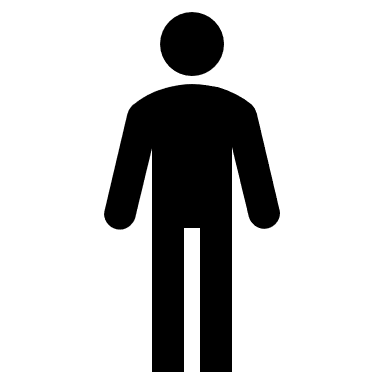 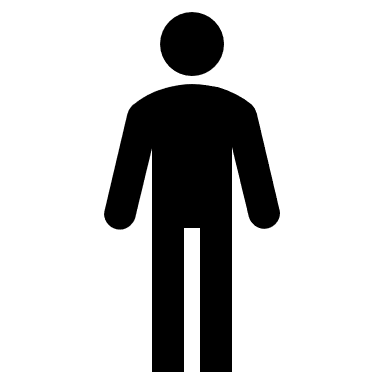 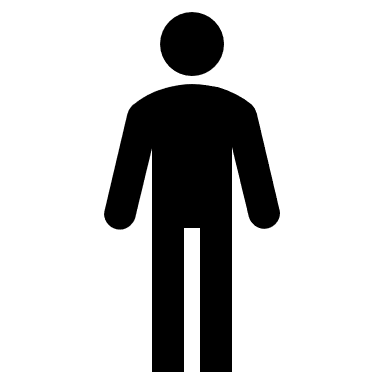 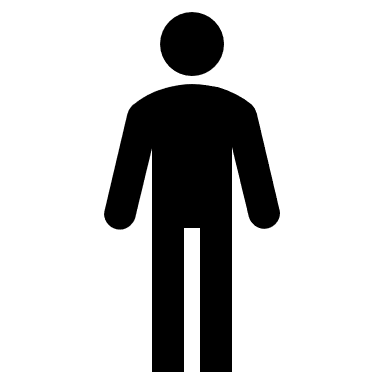 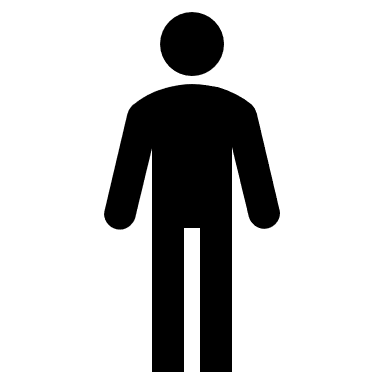 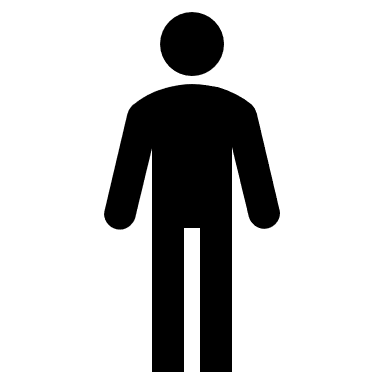 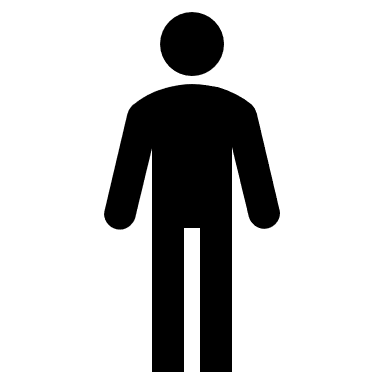 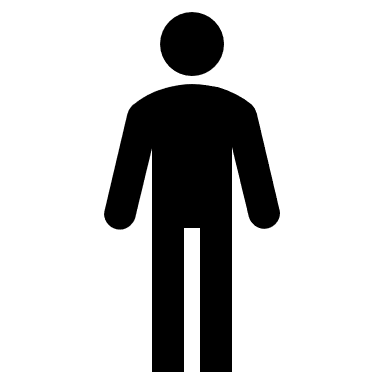 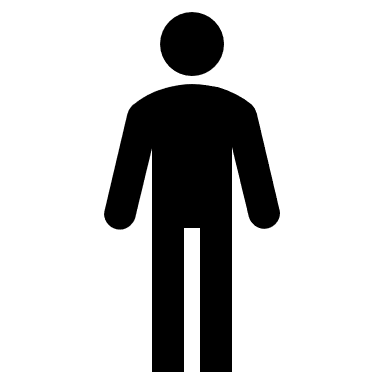 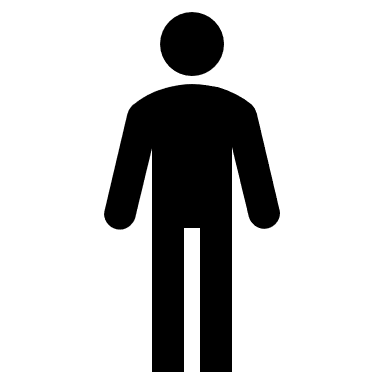 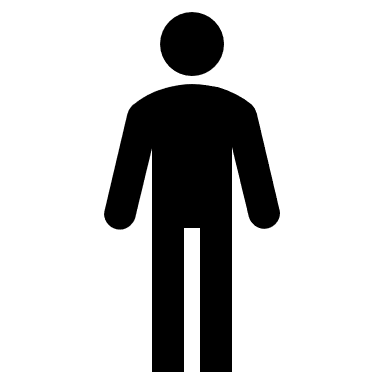 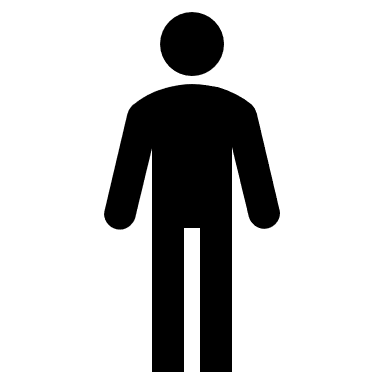 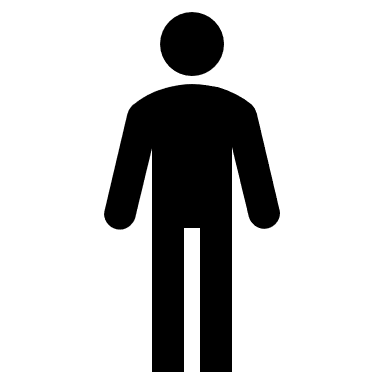 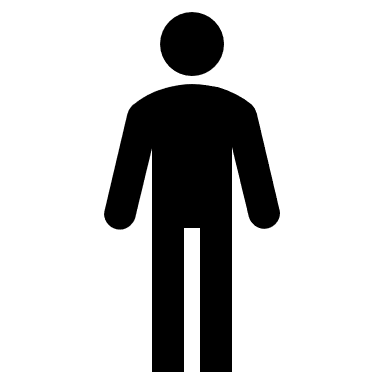 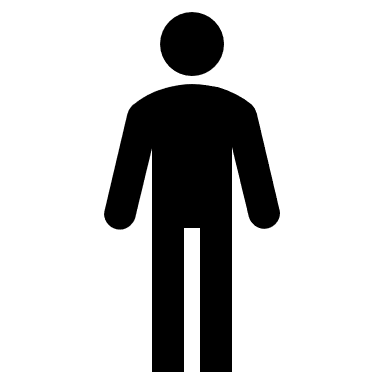 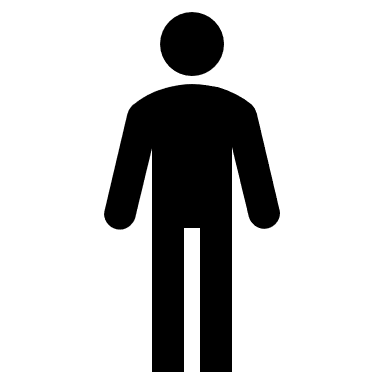 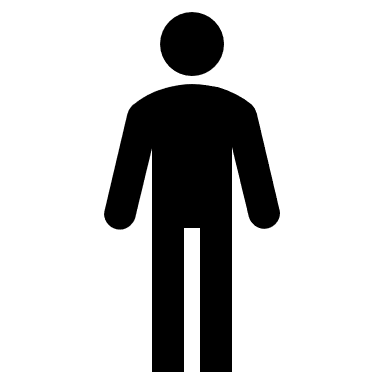 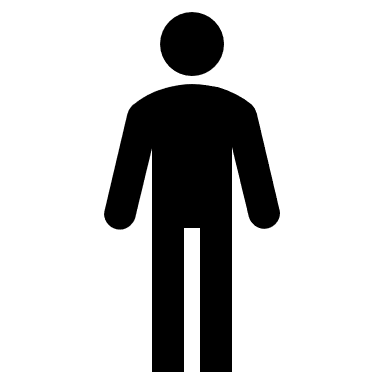 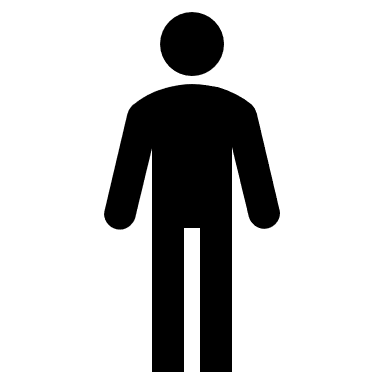 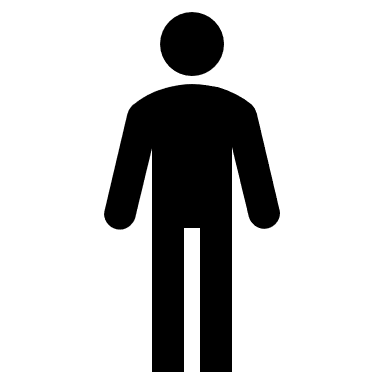 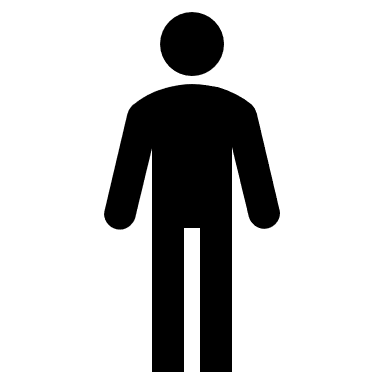 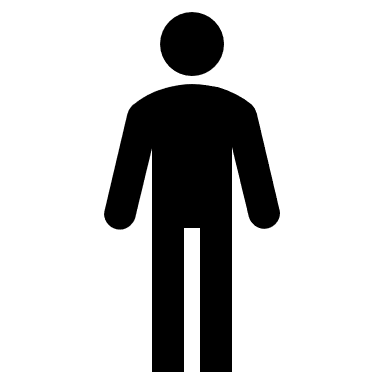 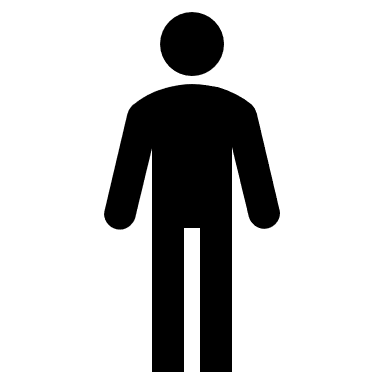 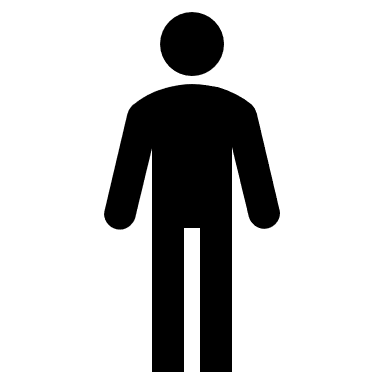 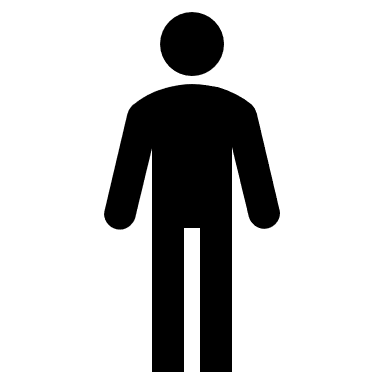 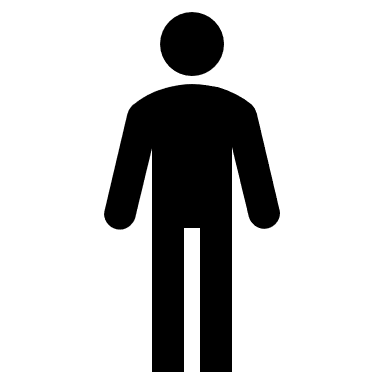 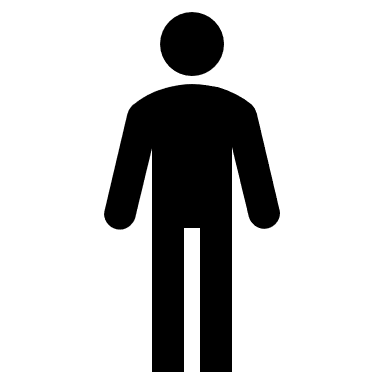 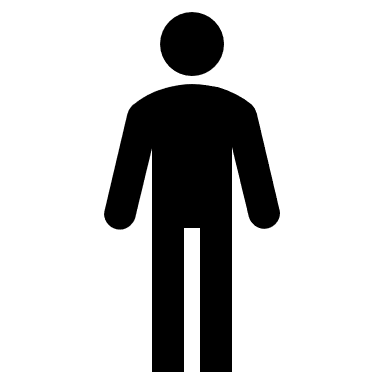 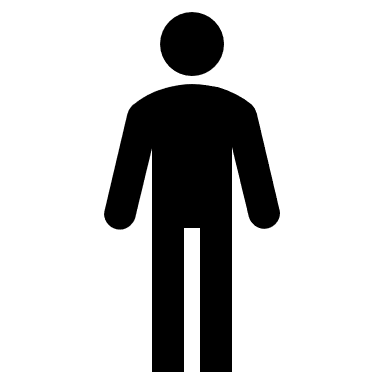 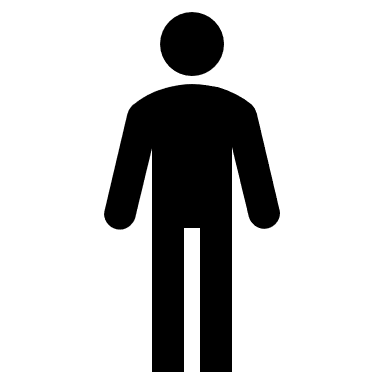 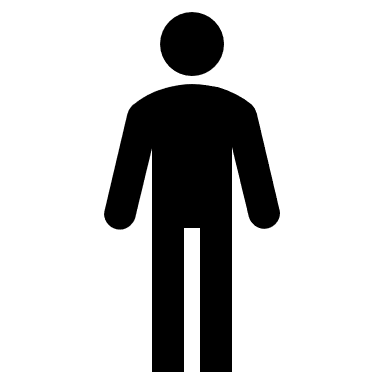 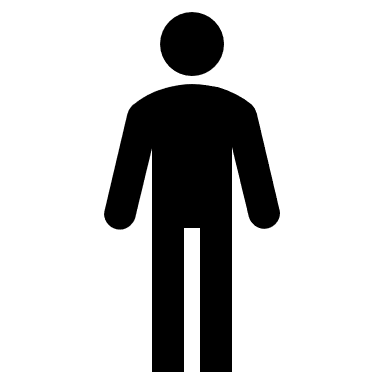 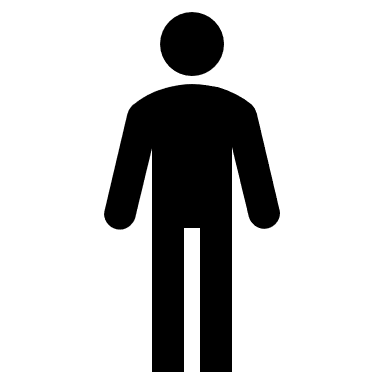 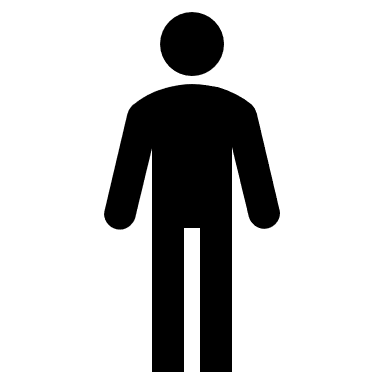 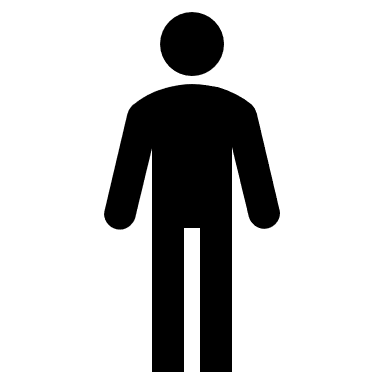 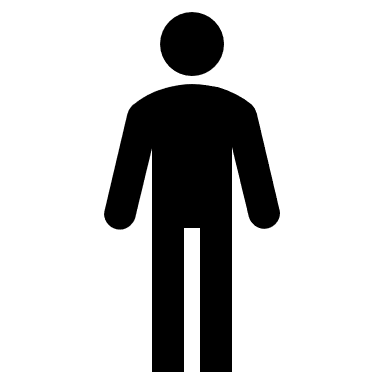 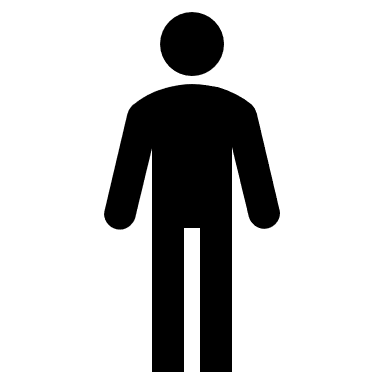 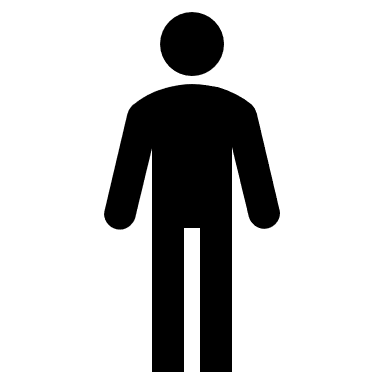 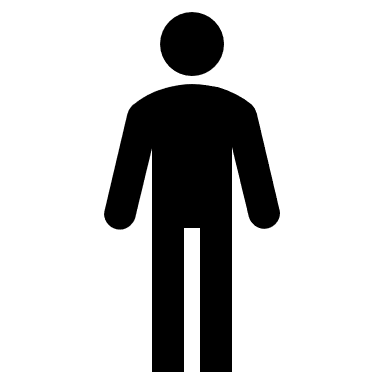 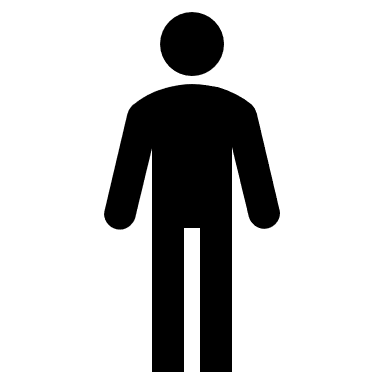 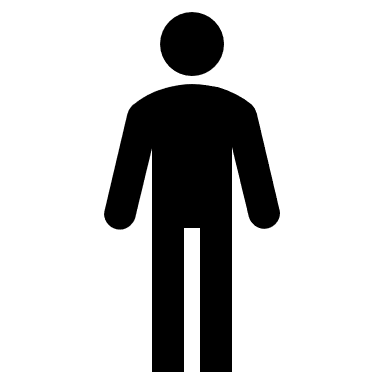 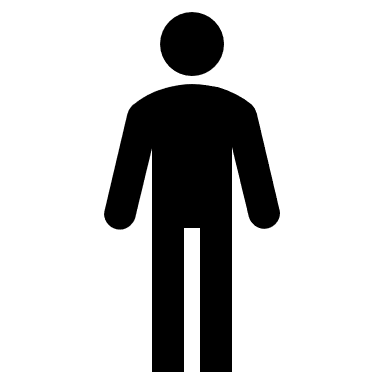 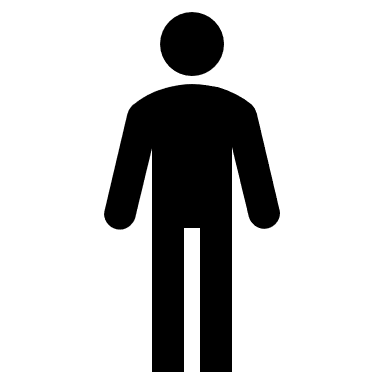 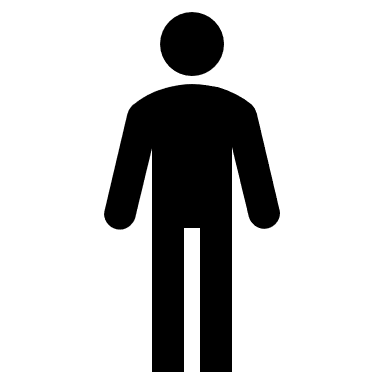 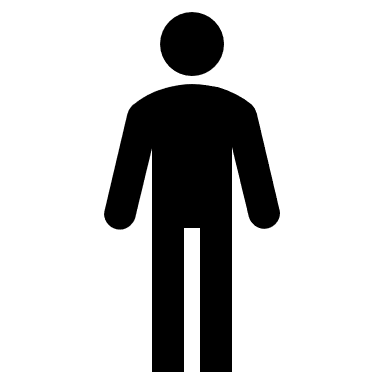 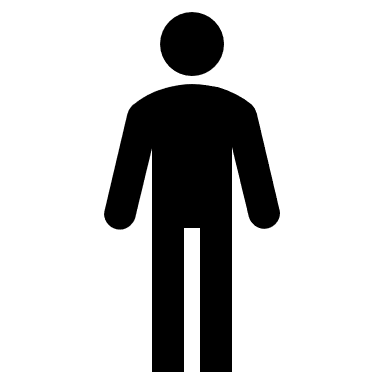 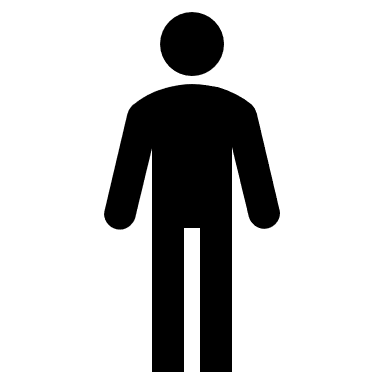 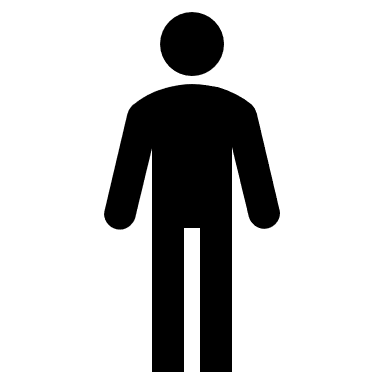 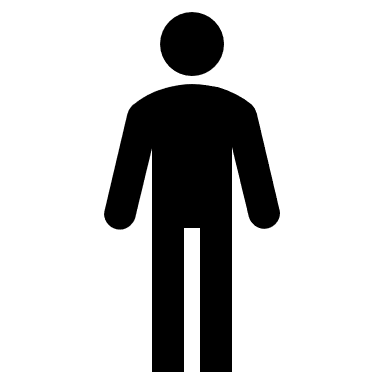 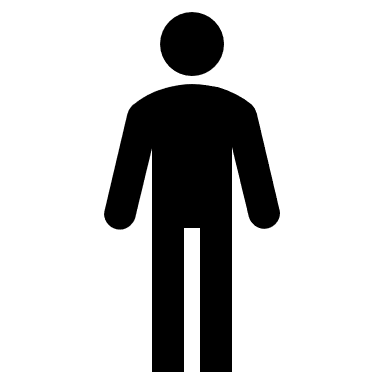 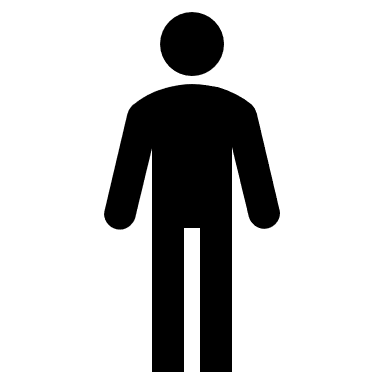 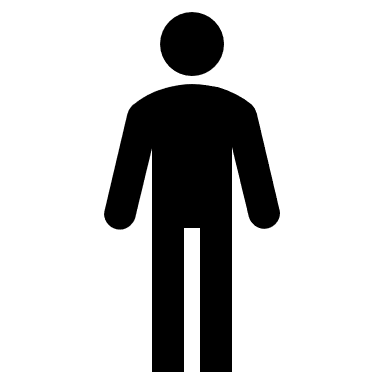 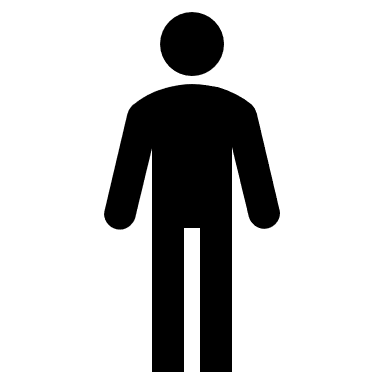 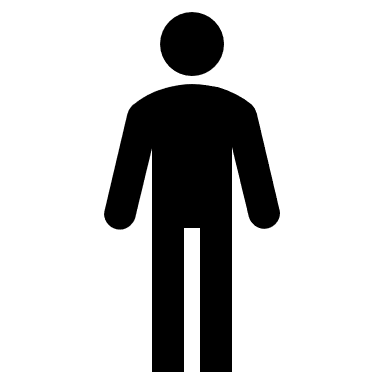 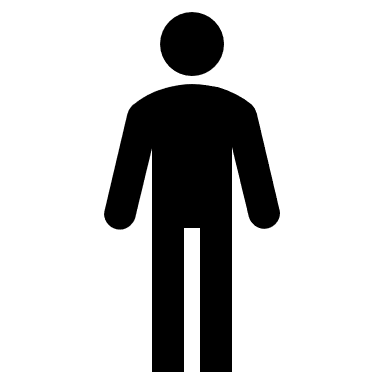 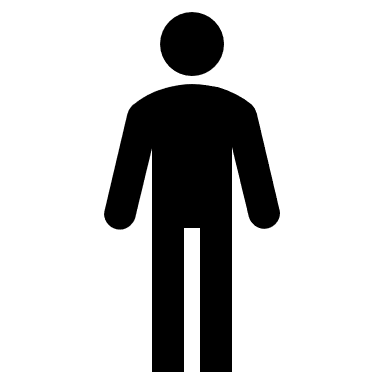 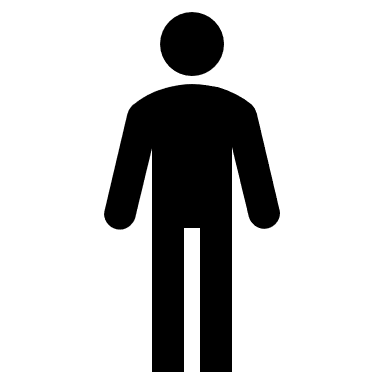 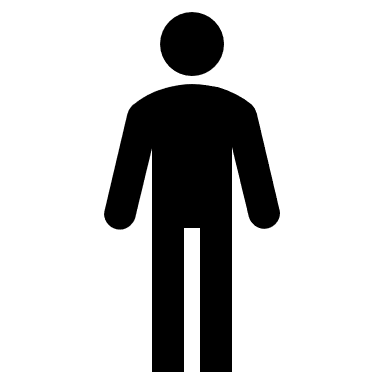 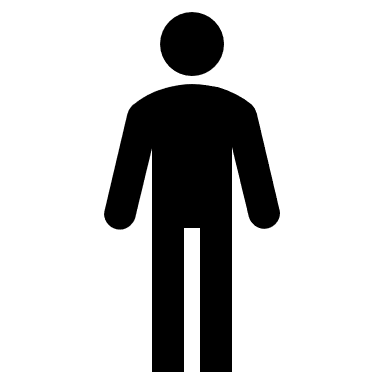 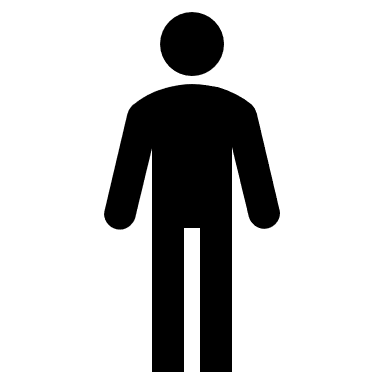 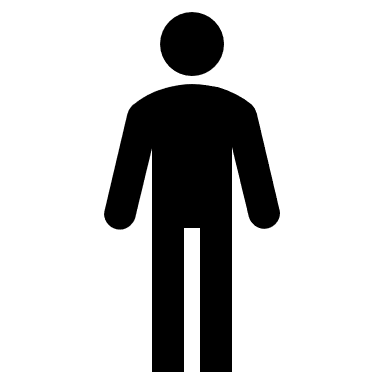 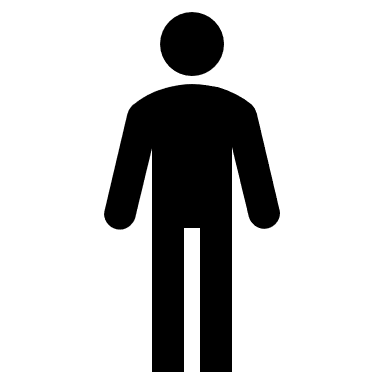 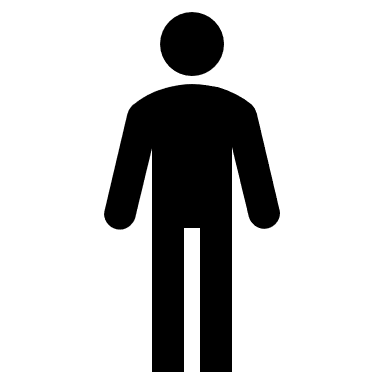 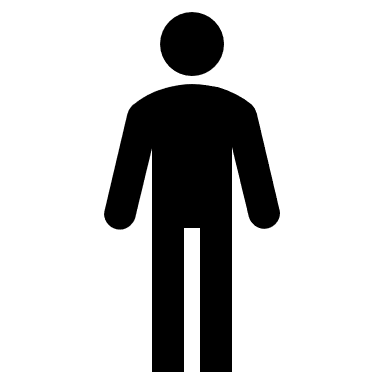 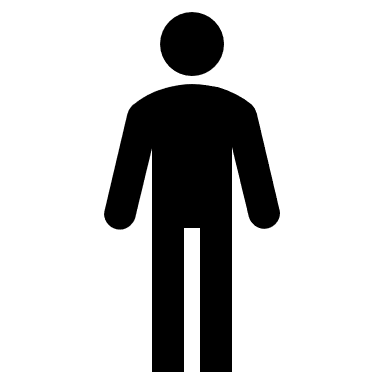 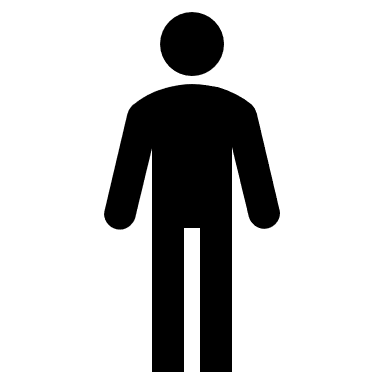 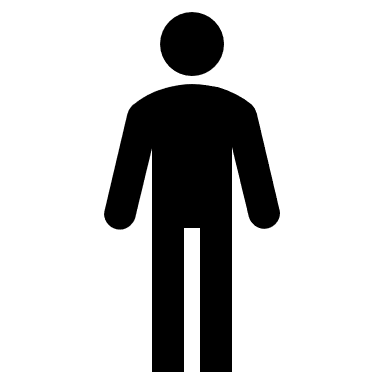 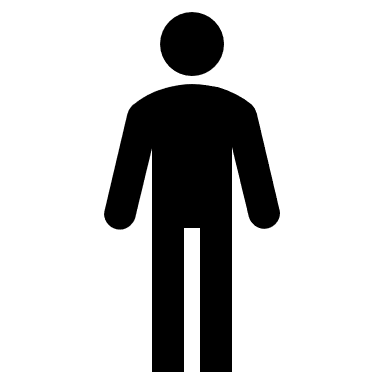 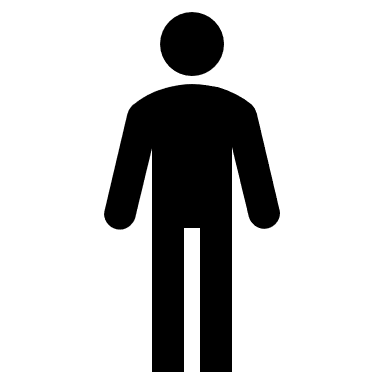 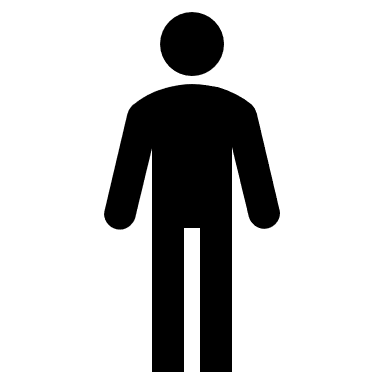 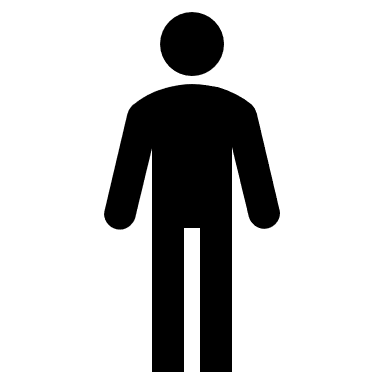 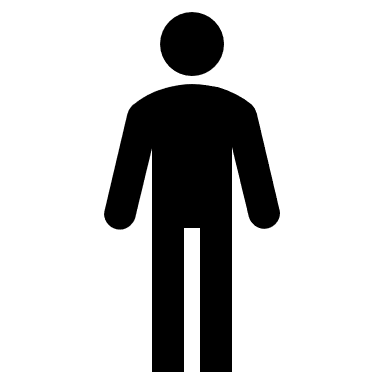 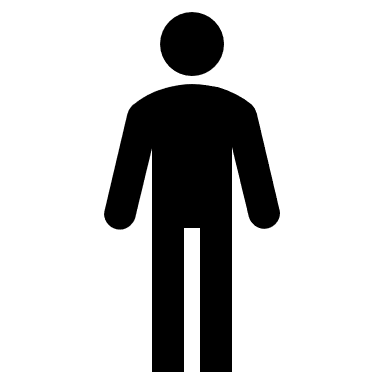 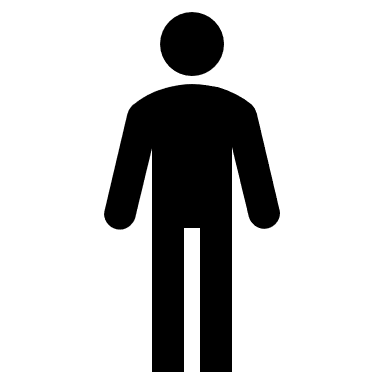 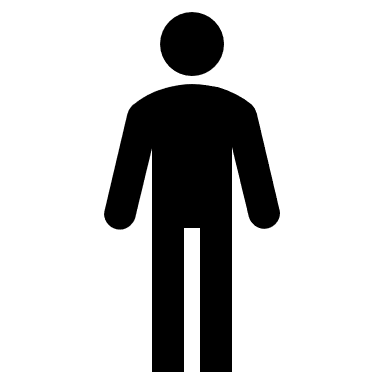 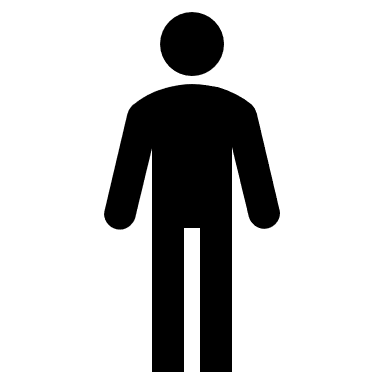 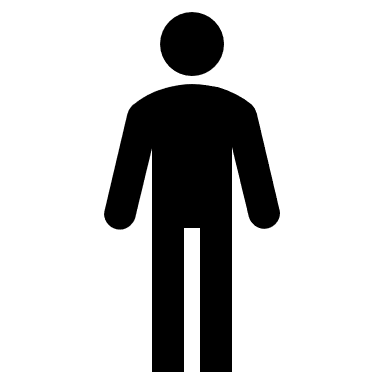 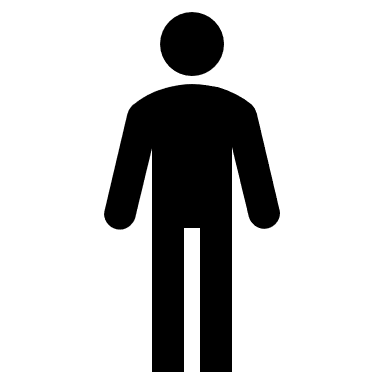 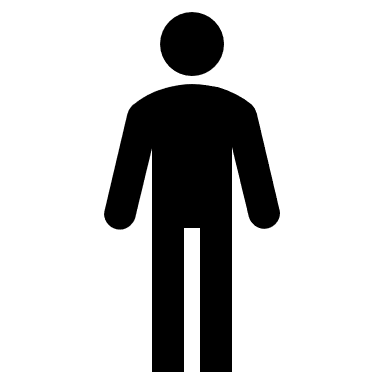 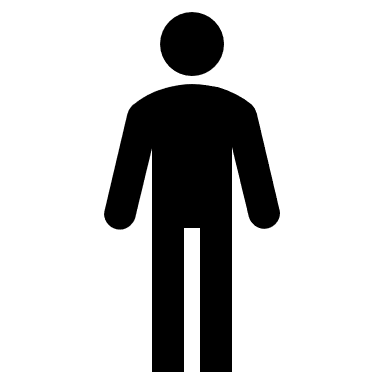 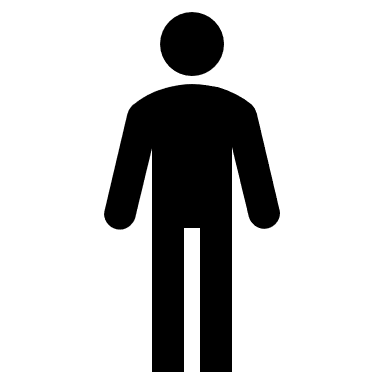 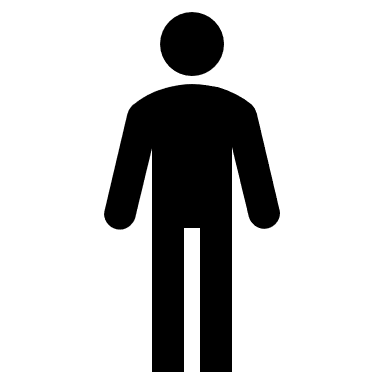 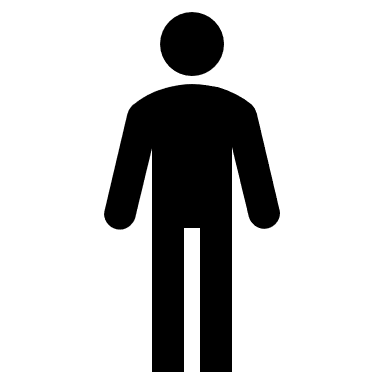 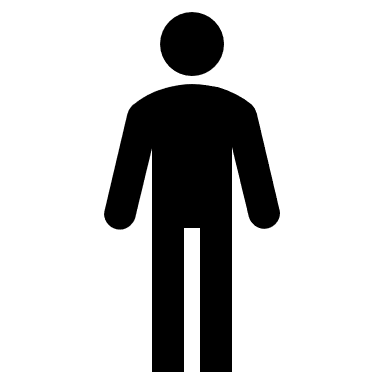 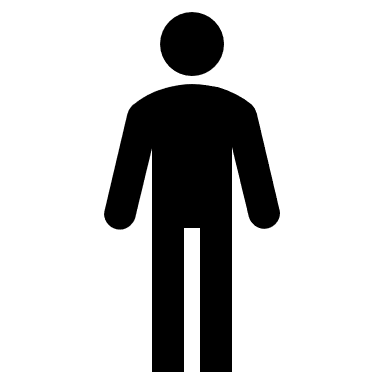 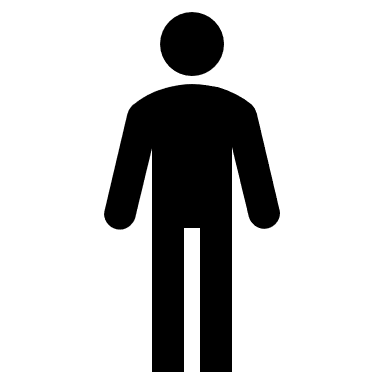 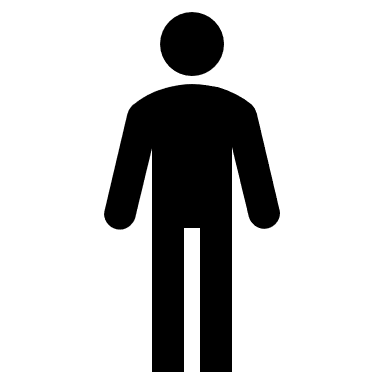 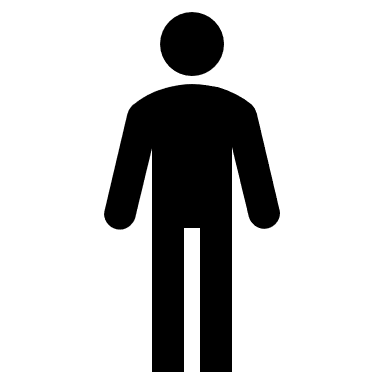 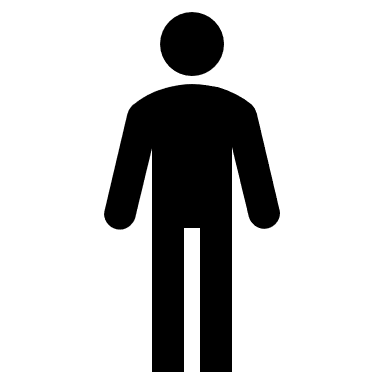 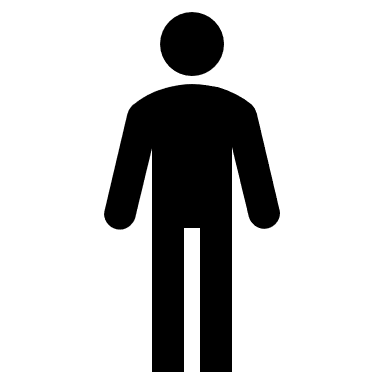 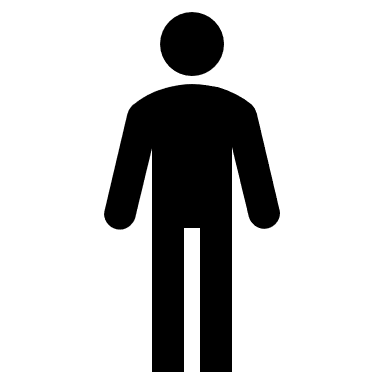 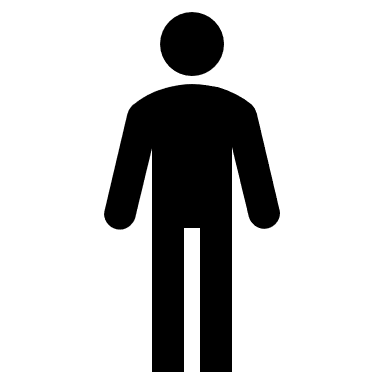 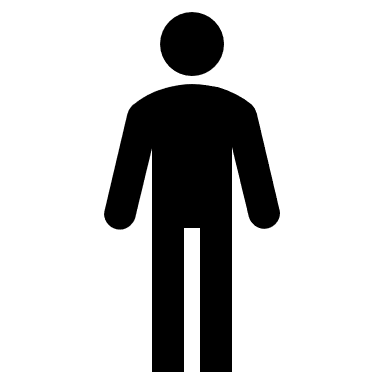 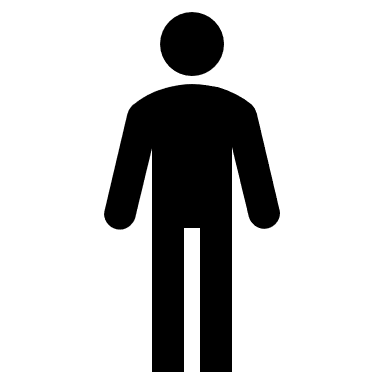 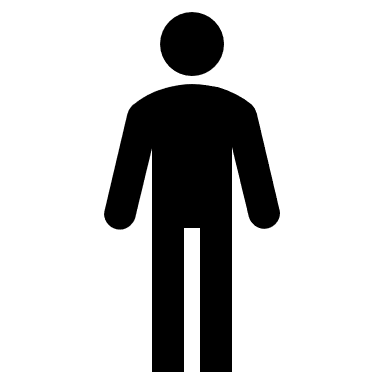 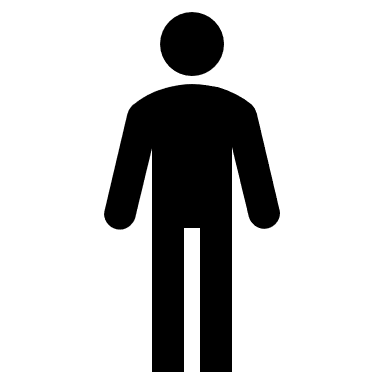 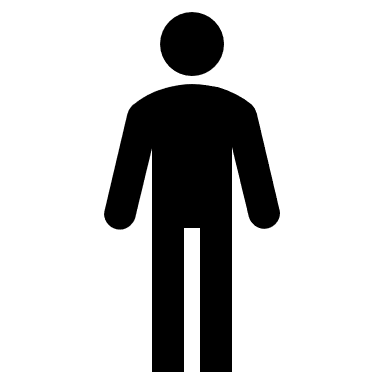 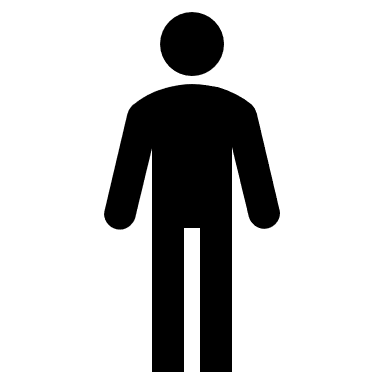 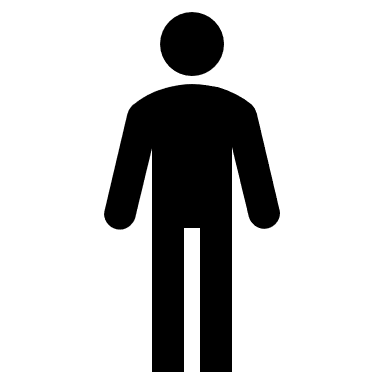 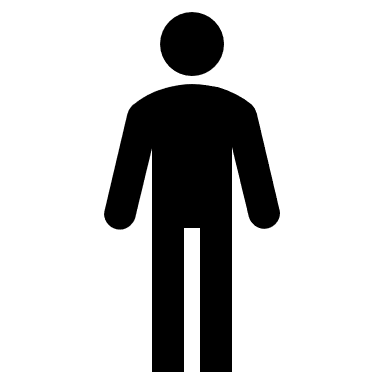 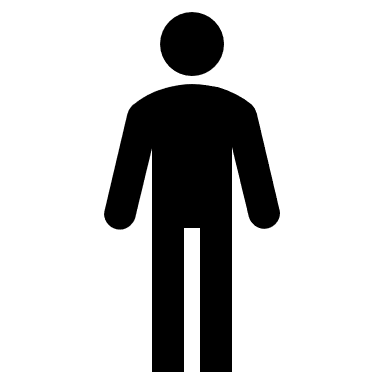 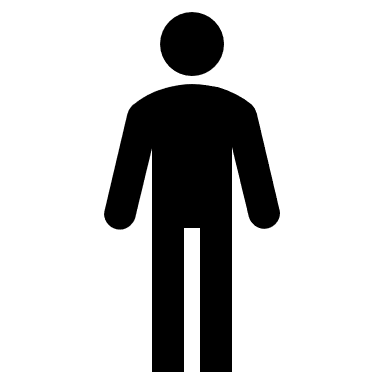 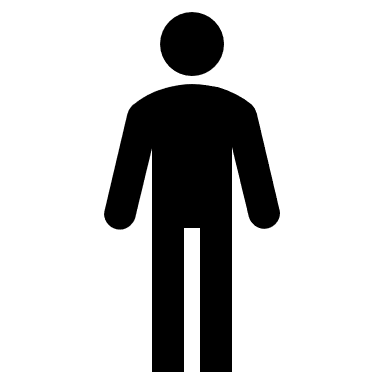 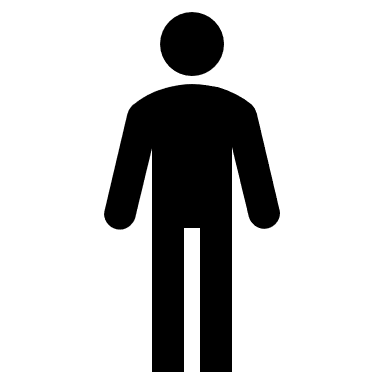 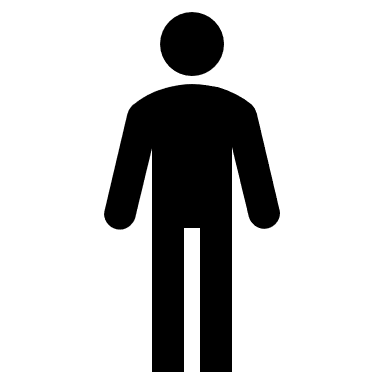 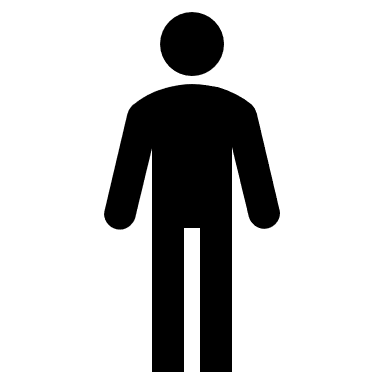 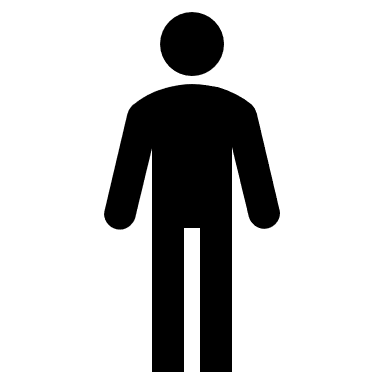 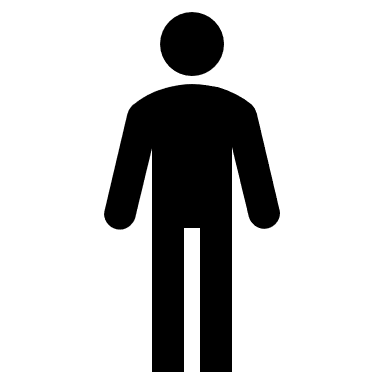 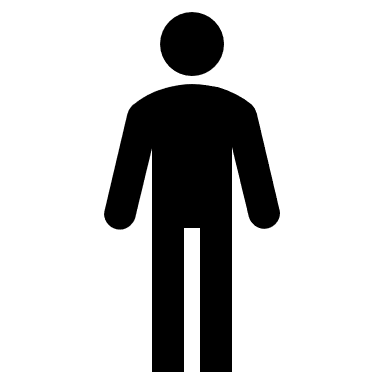 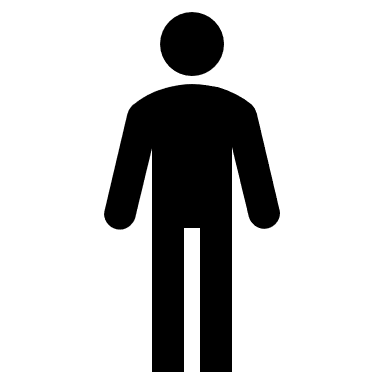 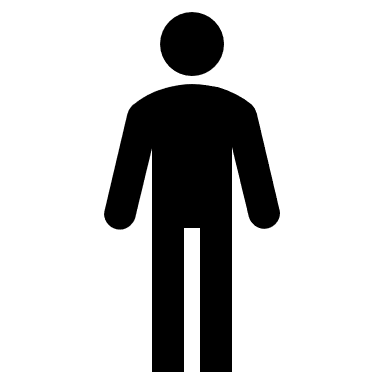 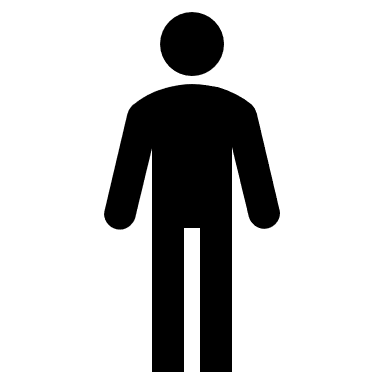 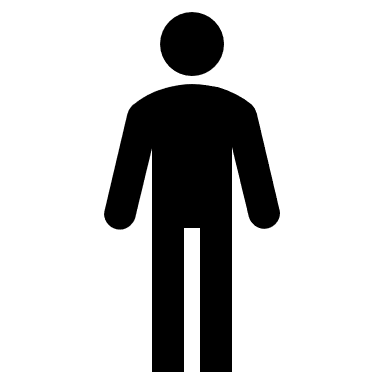 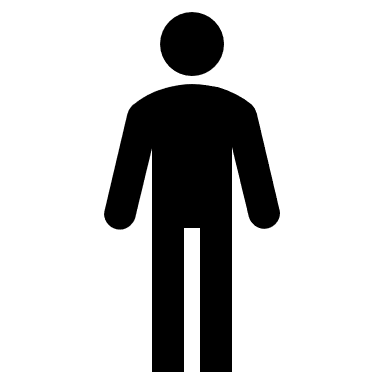 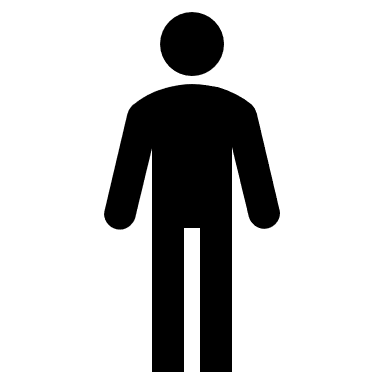 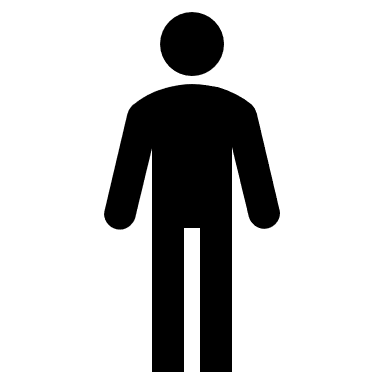 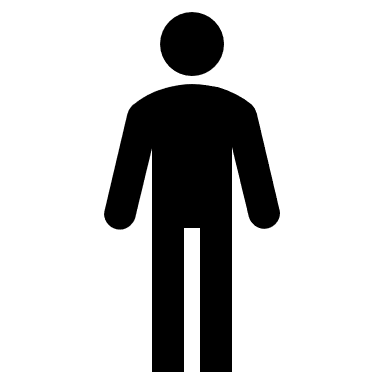 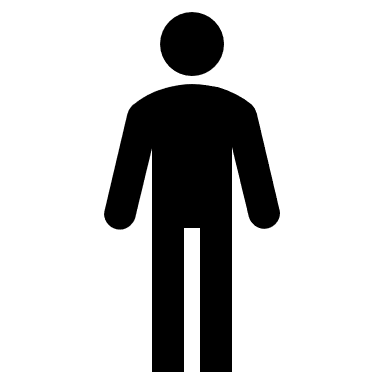 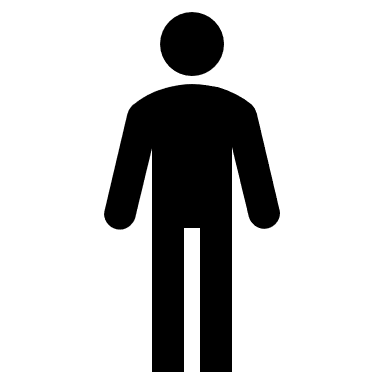 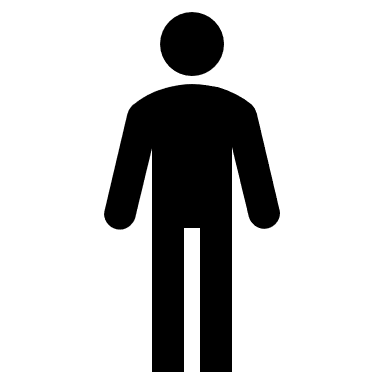 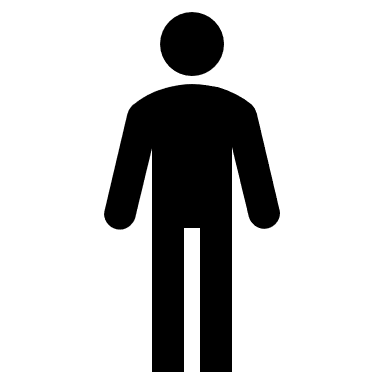 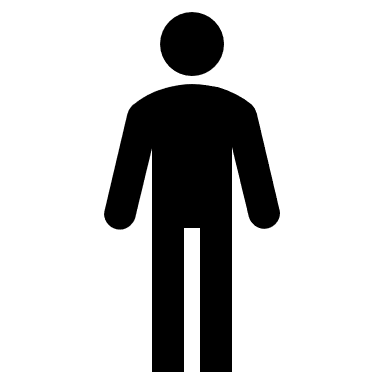 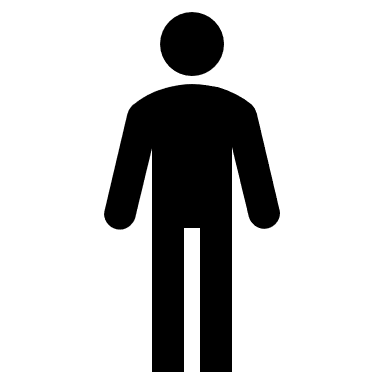 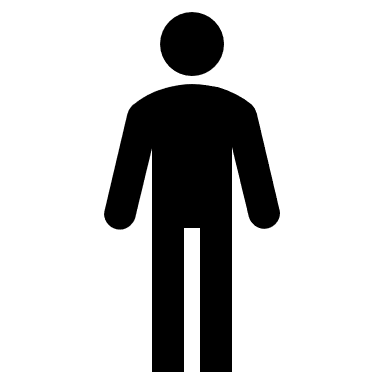 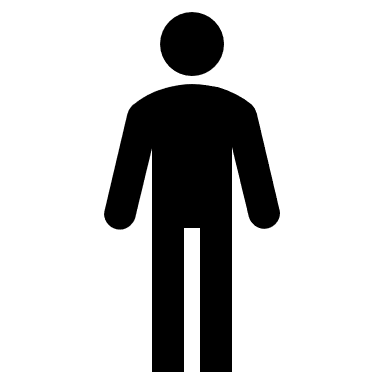 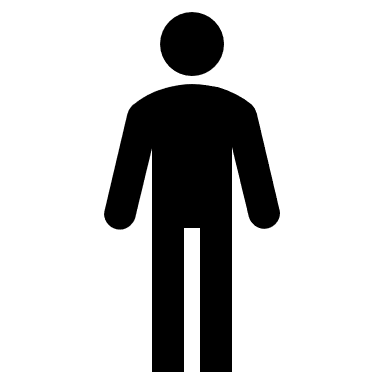 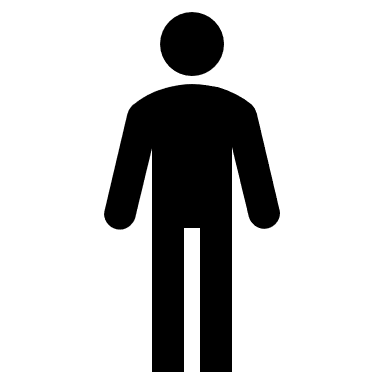 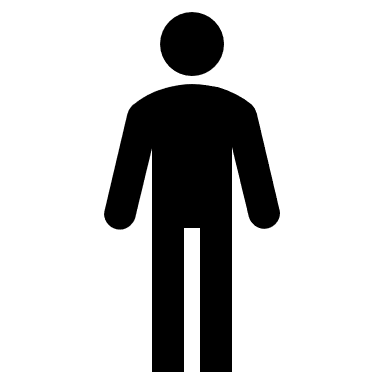 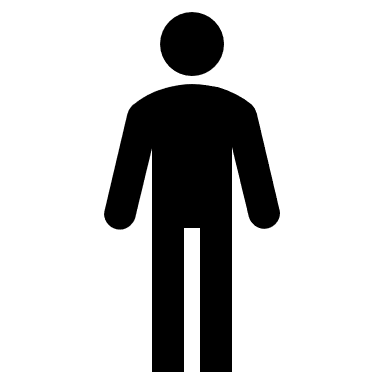 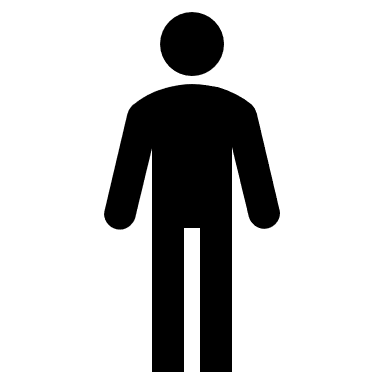 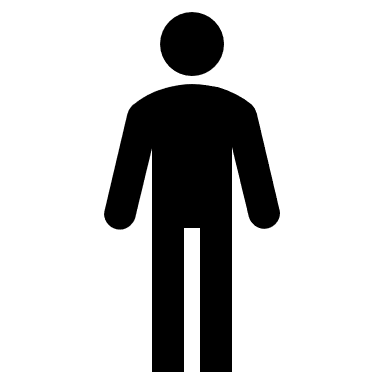 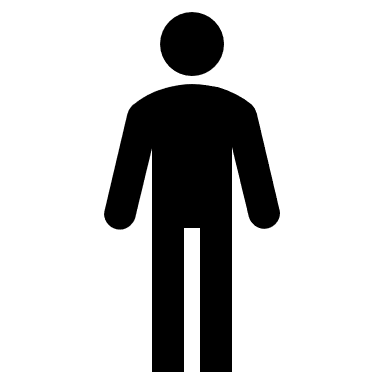 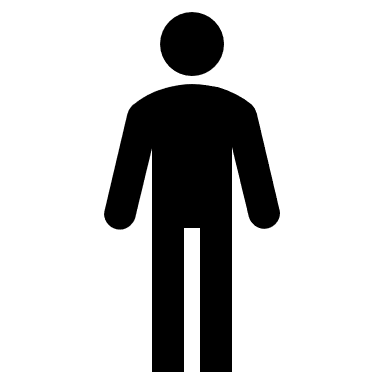 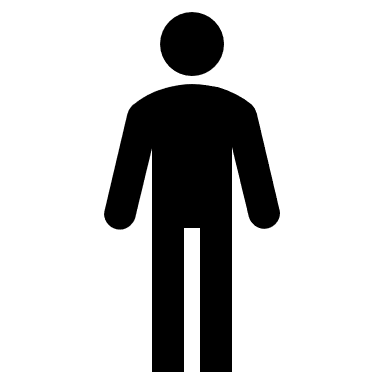 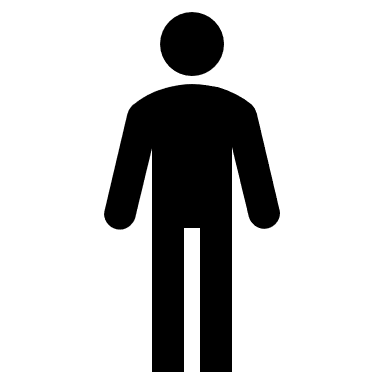 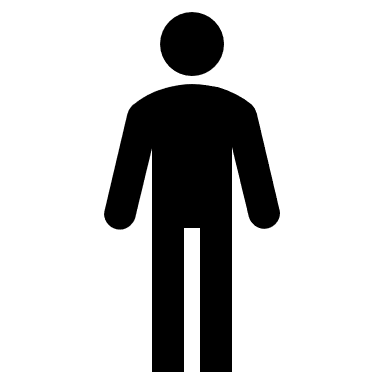 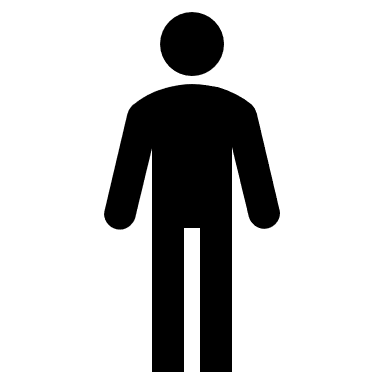 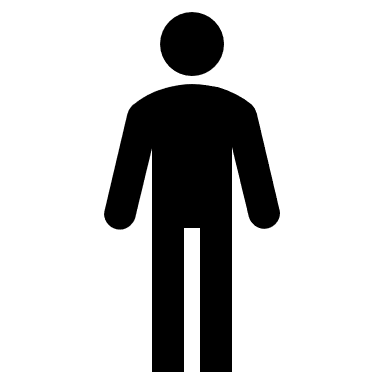 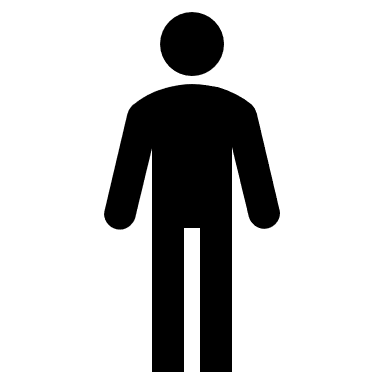 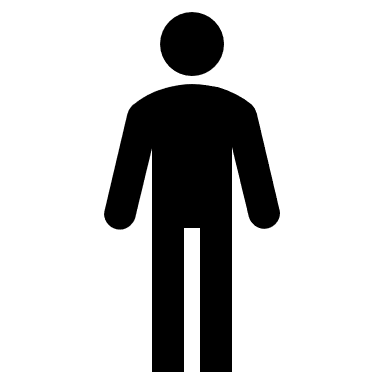 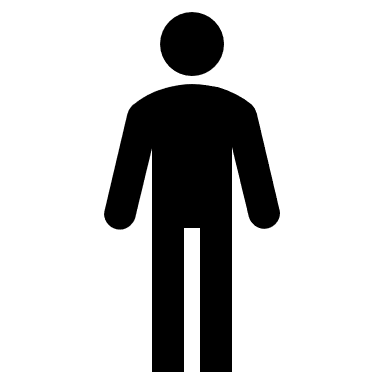 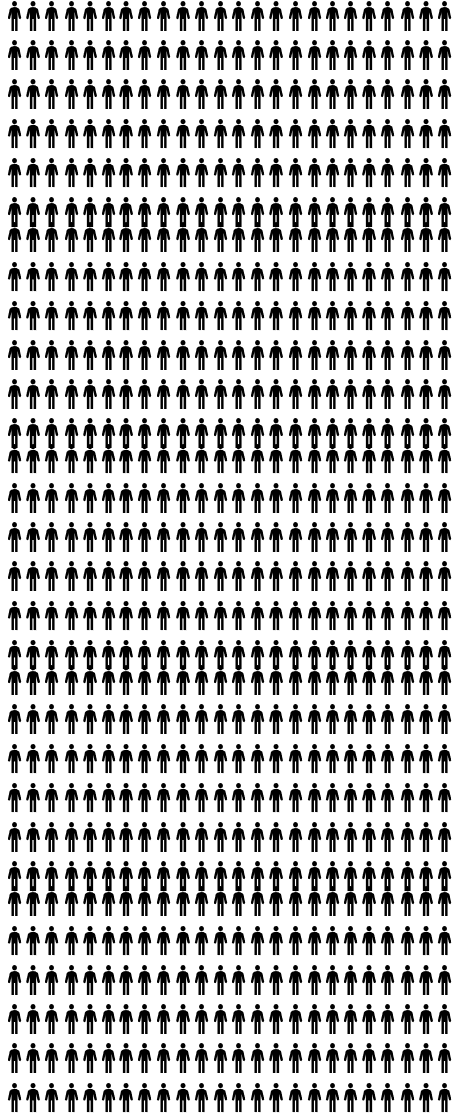 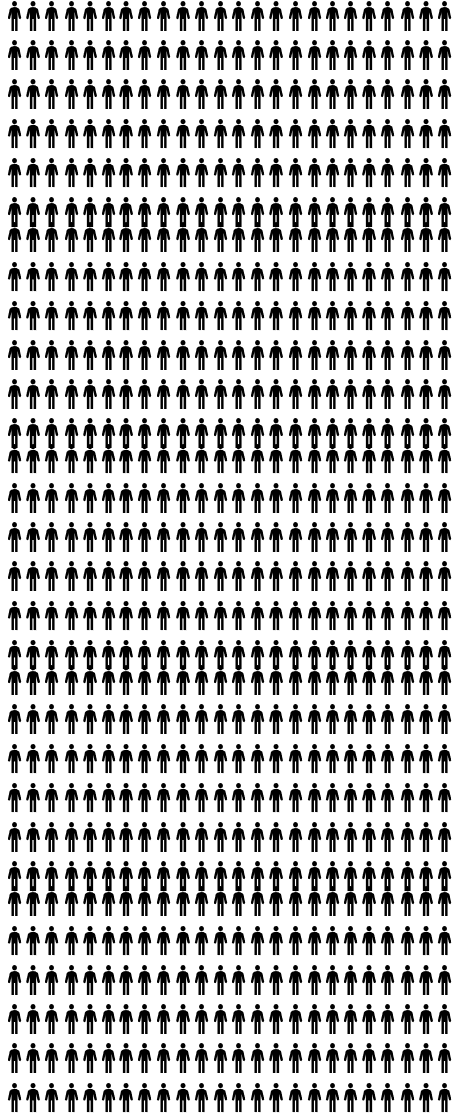 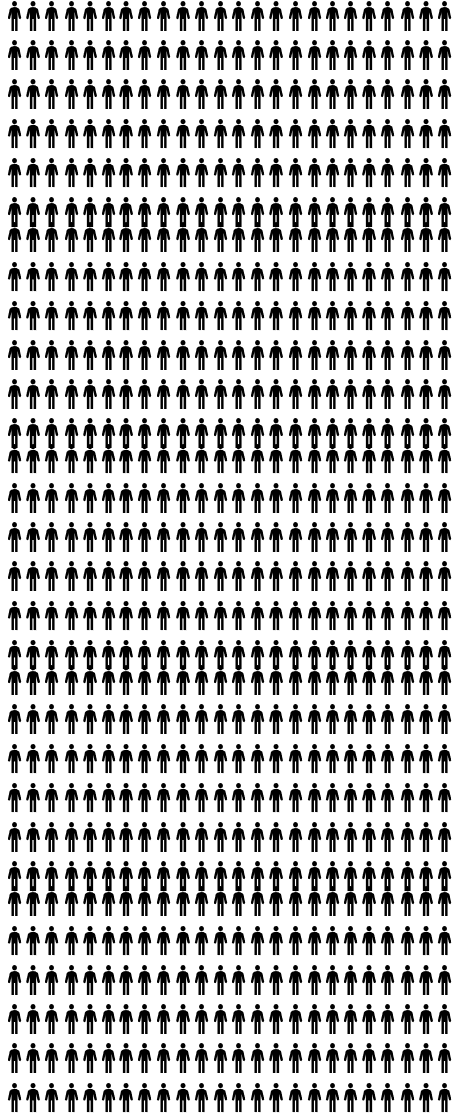 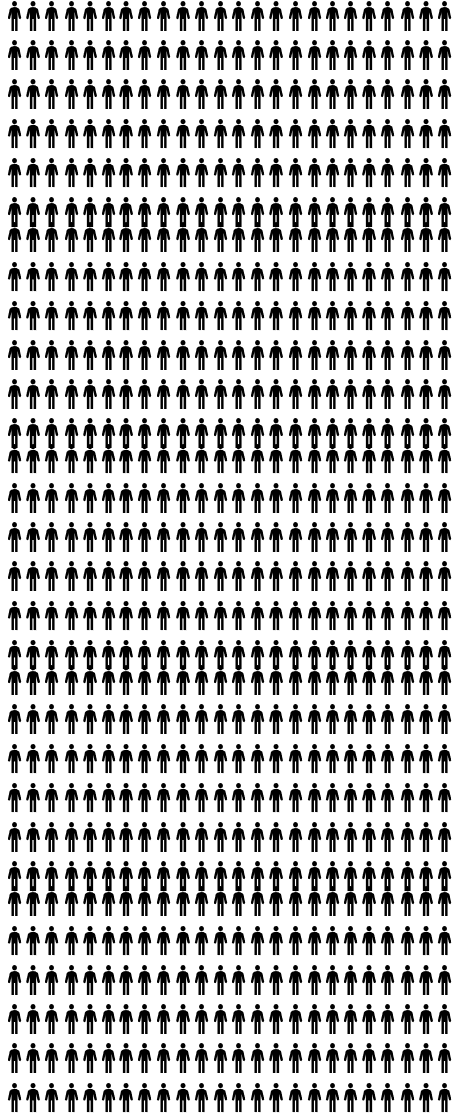 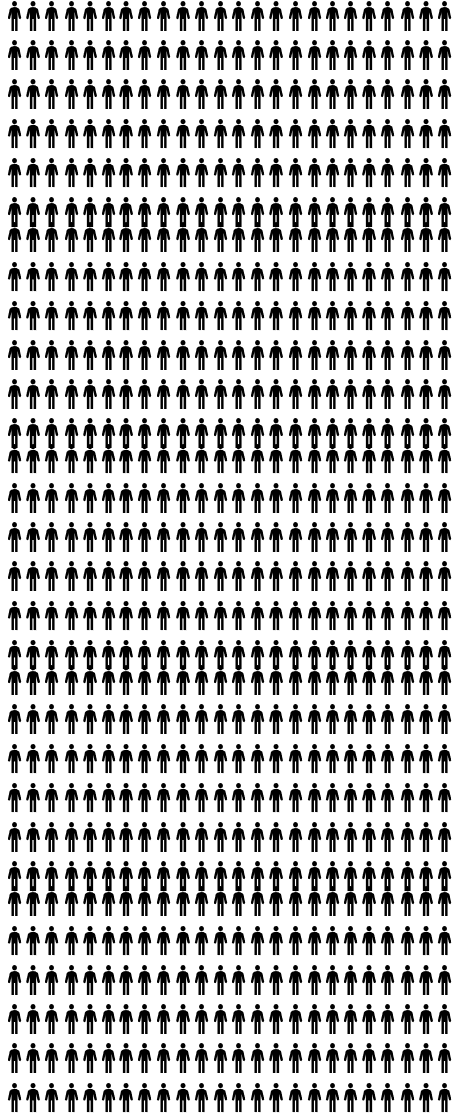 遇到
相爱的人
概率是
是
0.
0.0
0.00
0.000
0.0000
0.00004
0.000049
0.000049
0.000049
0.000049
0.000049
0.000049
0.000049
而如果
如果
你爱的人
你爱的人
恰好也在
恰好也在
爱
恰好也在
爱着
恰好也在
爱着你
爱着你
爱着你
那
那  概率
微乎其微
微乎其微
微乎其微
但
但
也许是
也许是
我 上辈子
拯救了宇宙
何其有幸
何其有幸
遇见你
从此
从此
两颗心
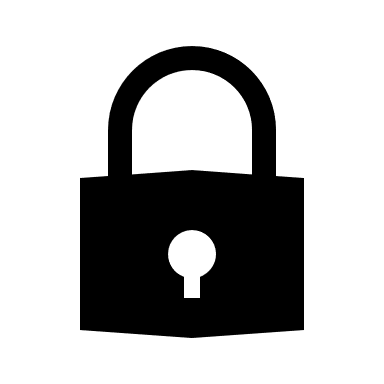 不再分离
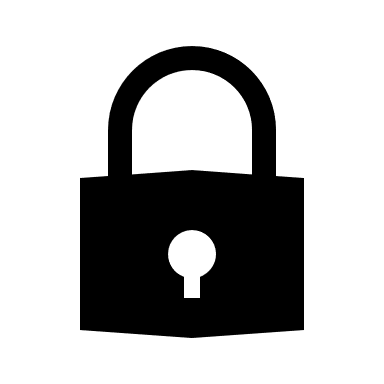 不再分离
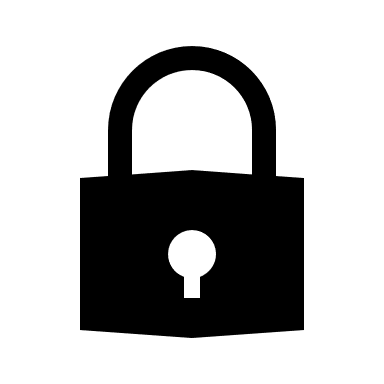 不再分离
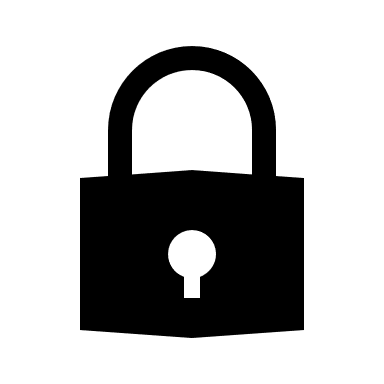 不再分离
我们
每
每一
每一个
每一个人
都像一条
都像一条
游曳
在浩瀚海洋中的
在浩瀚海洋中的
鲸
鱼
鲸
鱼
发出
FM 100.7
FM 102.1
FM 132.5
FM 102.1
FM 205.3
FM 205.3
FM 86.5
FM 132.5
FM 86.5
不同频率
FM 123.7
FM 22.5
FM 22.5
FM 100.7
FM 132.5
FM 98.1
FM 98.1
FM 35.6
FM 35.6
FM 72.3
FM 52.6
FM 72.3
FM 52.6
FM 100.7
FM 102.1
FM 132.5
FM 102.1
FM 205.3
FM 205.3
FM 86.5
FM 132.5
FM 86.5
不同频率
FM 123.7
FM 22.5
FM 22.5
FM 100.7
FM 132.5
FM 98.1
FM 98.1
FM 35.6
FM 35.6
FM 72.3
FM 52.6
FM 72.3
FM 52.6
的 鸣叫
的 鸣叫
不断划行
不断划行
不断划行
不断划行
只为寻找一只
只为寻找一只
与自己
与自己
同样频率的
同样频率的
鲸
鱼
。
刚好你和我
你和我
频率是
频率是
如此的相近
如此的相近
如此的相近
未来
虽然很长
但我相信
相信
我们会
一起走下去
永远
永远
永远
陈美丽
这是给你的
告白信。
告白信。
告白信。